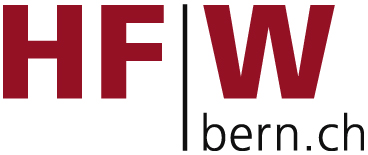 Grundlagen Englisch
- present tenses with future meaning
will-future
going to-future
HFW Bern
Philipp Brunner
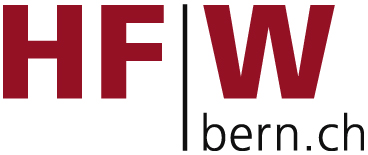 Repetition: present tenses with future meaning
a)	present simple: time table future
When we refer to fixed time tables and schedules, we use the prsent simple tense.

My train leaves at 9.15am tomorrow.
When does your plane arrive? – At 3.45pm on Friday.
Englisch Grundlagen, Future Tenses
1
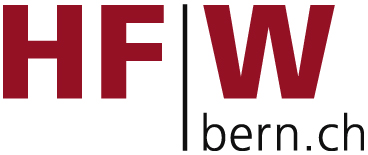 Repetition: present tenses with future meaning
present continuous: arrangements
When we talk about an arrangement in the near future, we use the present continuous tense. 

What are you doing tonight? – We‘re going to the cinema.
I am meeting my broker on Thursday.
Englisch Grundlagen, Future Tenses
2
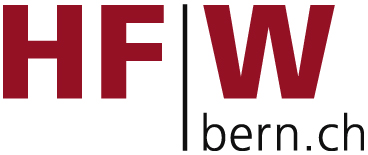 your turn!!
Work on
Murphy Copies

10 minutes
Englisch Grundlagen, Future Tenses
3
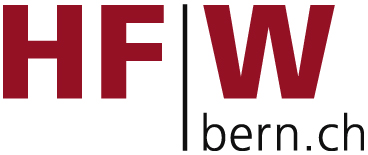 going to-future
We use going to-future when we‘ve already decided to do something in the future.

I‘m going to buy a new computer. (= I‘ve decided to buy a new computer.)
He‘s not going to help you. He doesn‘t like you.
Are you going to give me my money back soon?

 to be + going to + verb (infinitive)
Englisch Grundlagen, Future Tenses
4
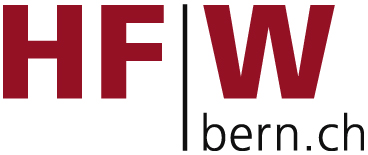 going to-future (2)
We also use going to-future when we know that something is about to happen.

Look at those black clouds! It‘s going to rain soon.
Oh, dear, it‘s 9 o‘clock. I‘m going to miss my bus.
What a damage! This is going to be expensive.

 to be + going to + verb (infinitive)
Englisch Grundlagen, Future Tenses
5
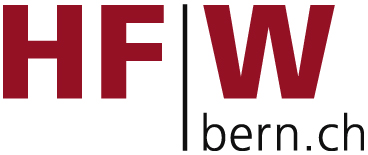 will-future
We use will-future to talk about how we expect the future to be, the future in general and to make predictions about the future.

- I will be at work tomorrow by nine.
- We will not / won‘t go out tonight.
- Will the weather be sunny tomorrow?
Englisch Grundlagen, Future Tenses
6
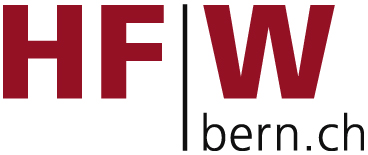 will-future (2)
Instead of will we can also use shall.

- I shall be late tomorrow. (= I will be late)
- I think we shall win tha game. (=we will win)

I + shall = I + will; we + shall = we + will

*you shall; *he/she/it shall; *they shall  !!!
Englisch Grundlagen, Future Tenses
7
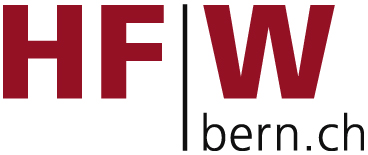 will-future (3)
We also use will-future for offers and as spontaneaous (re)actions.

Your bag looks heavy. I‘ll help you.
It‘s cold in here. – I‘ll close the window for you.

It‘s raining. I think I‘ll stay inside.
When should we meet? – I‘ll phone you tomorrow.
Englisch Grundlagen, Future Tenses
8
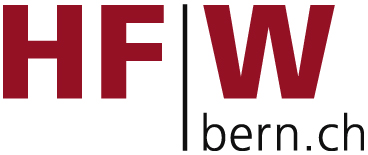 will-future (4)
Shall I / Shall we ... ? = Do you think this is a good idea?

- Shall I phone you this evening?
- I‘m going out for dinner. What shall I wear?
- It‘s sunny outside. Shall we go for a walk?
- Let‘s go have a coffee. – OK, where shall we meet?
Englisch Grundlagen, Future Tenses
9
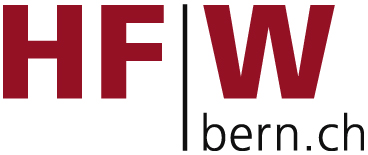 going to-future or will-future ?
a) going to-future:
We have already decided to do something.
 I am going to buy a new car next week.
Knowledge about the future.
 Look at those black clouds. It‘s going to rain.

b) will-future:
Idea about the future.
 Let‘s organise a concert! – OK, we‘ll invite three bands.
Prediction.
 On Sunday, temperatures will go up again.
Spontaneous reaction / offer.
 That bag looks heavy! I‘ll help you.
Englisch Grundlagen, Future Tenses
10
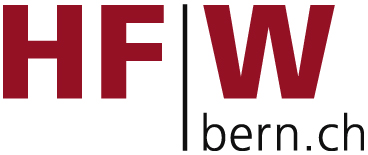 your turn!!
Work on
Grammar book: Units 12-14, p32-37
Murphy Copies
20 minutes
Englisch Grundlagen, Future Tenses
11
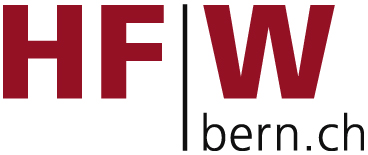 Optional Homework
Write a letter to me.
Use articles, adjectives and adverbs to make your text lively.
Write ca. 70-90 words.
Tell me 
what you do and/or what you are doing;
what you did last week;
about your plans for the future.
Englisch Grundlagen, Future Tenses
12